Chapter 6Feature-based alignment
Advanced Computer Vision
高咸培 
Hsien-Pei Kao
jack805201@hotmail.com
0928082150
Feature-based Alignment
Match extracted features across different images
Verify the geometrical consistency of matching features
Applications:
Image stitching
Augmented reality
…
Feature-based Alignment
Outline:
2D and 3D feature-based alignment
Pose estimation
Geometric intrinsic calibration
2D and 3D Feature-based Alignment
Estimate the motion between two or more sets of matched 2D or 3D points
In this section:
Restrict to global parametric transformations
Curved surfaces with higher order transformation
Non-rigid or elastic deformations will not be discussed here.
2D and 3D Feature-based Alignment
Basic set of 2D planar transformations
2D and 3D Feature-based Alignment
2D Alignment Using Least Squares
2D Alignment Using Least Squares
2D Alignment Using Least Squares
2D Alignment Using Least Squares
2D Alignment Using Least Squares
2D Alignment Using Least Squares
Linear least squares:
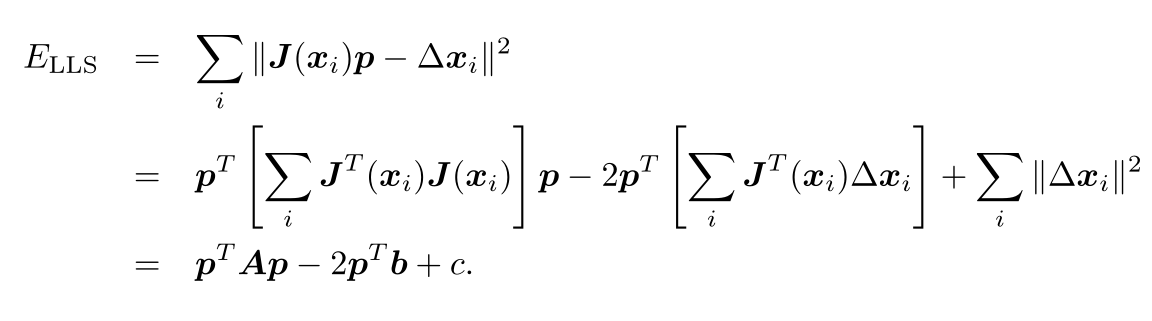 2D Alignment Using Least Squares
Iterative algorithms
Most problems do not have a simple linear relationship
non-linear least squares
non-linear regression
Iterative algorithms
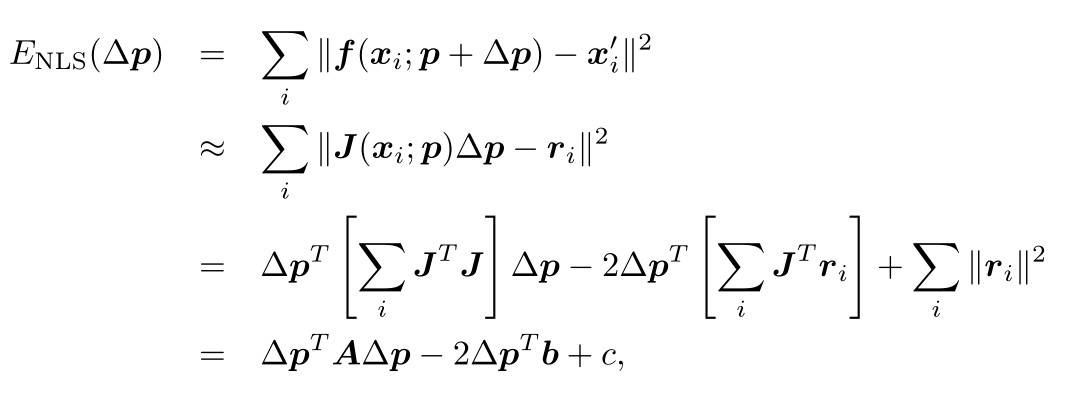 Iterative algorithms
Iterative algorithms
Projective 2D Motion
Projective 2D Motion
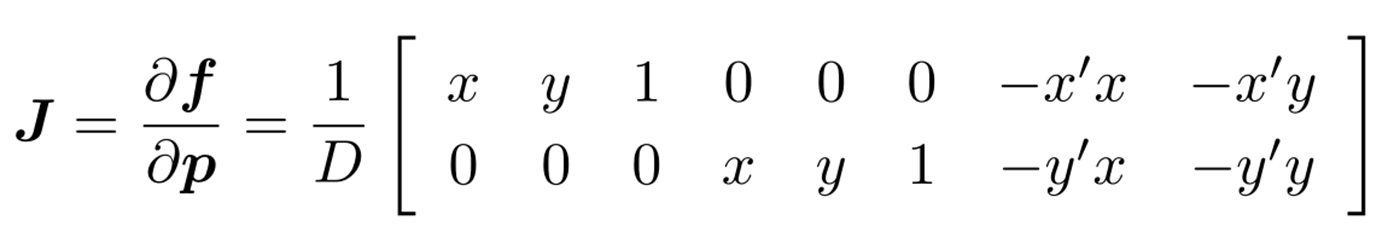 Projective 2D Motion
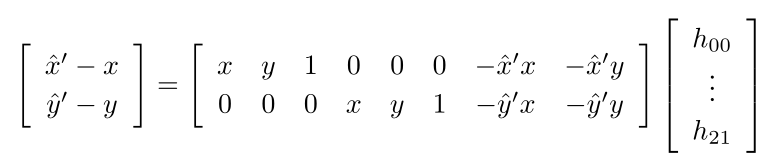 Projective 2D Motion
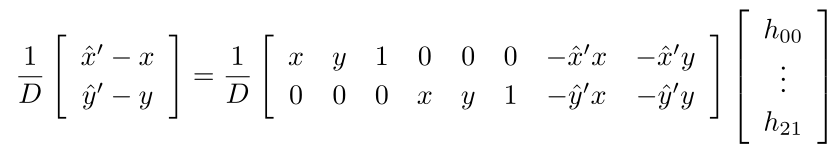 Projective 2D Motion
The most principled way to do the estimation is using the Gauss–Newton approximation



Converge to a local minimum with proper checking for downhill steps
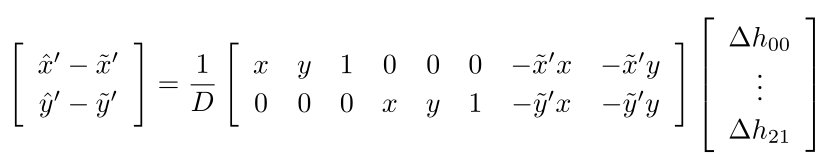 Projective 2D Motion
An alternative compositional algorithm with  simplified formula:
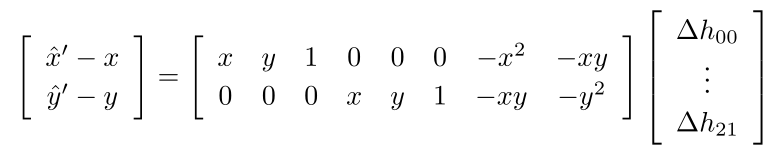 Robust least squares
More robust versions of least squares are required when there are outliers among the correspondences
Robust least squares
Robust least squares
RANSAC and Least Median of Squares
Sometimes, too many outliers will prevent IRLS (or other gradient descent algorithms) from converging to the global optimum.
A better approach is find a starting set of inlier correspondences
RANSAC and Least Median of Squares
RANSAC (RANdom SAmple Consensus)
Least Median of Squares
RANSAC and Least Median of Squares
RANSAC and Least Median of Squares
[Speaker Notes: https://www.youtube.com/watch?v=UV9DeftTqNk]
Preemptive RANSAC
Only score a subset of the measurements in an initial round
Select the most plausible hypotheses for additional scoring and selection
Significantly speed up its performance
PROSAC
PROgressive SAmple Consensus
Random samples are initially added from the most “confident” matches
Speeding up the process of finding a likely good set of inliers
RANSAC
RANSAC
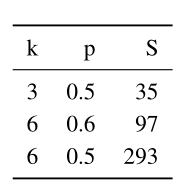 RANSAC
The number of trials S grows quickly with the number of sample points k used
Use the minimum number of sample points to reduce the number of trials 
Which is also normally used in practice
3D Alignment
Many computer vision applications require the alignment of 3D points
Linear 3D transformations can use regular least squares to estimate parameters
3D Alignment
3D Alignment
3D Alignment
3D Alignment
The difference of these two techniques’ accuracy is negligible (below the effects of measurement noise)
Sometimes these closed-form algorithms are not applicable
Pose Estimation
Estimate an object’s 3D pose from a set of 2D point projections
Linear algorithms
Iterative algorithms
Pose Estimation - Linear Algorithms
Simplest way to recover the pose of the camera
Form a set of linear equations analogous to those used for 2D motion estimation from the camera matrix form of perspective projection
Pose Estimation - Linear Algorithms
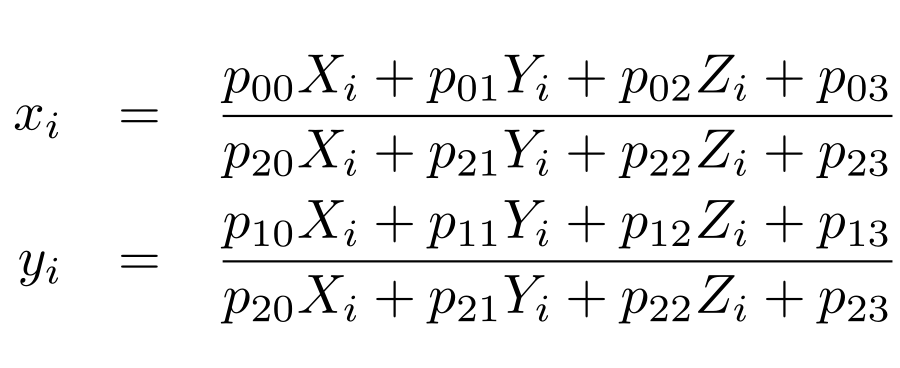 Pose Estimation - Linear Algorithms
Pose Estimation - Linear Algorithms
Pose Estimation - Linear Algorithms
Pose Estimation - Linear Algorithms
Pose Estimation - Linear Algorithms
Pose Estimation - Linear Algorithms
Pose Estimation - Linear Algorithms
Pose Estimation - Linear Algorithms
Pose Estimation - Linear Algorithms
Pose Estimation - Linear Algorithms
Pose Estimation - Linear Algorithms
Pose Estimation - Linear Algorithms
Pose Estimation - Linear Algorithms
Minimal PnP solutions can be quite noise sensitive
Also suffer from bas-relief ambiguities 
Use the linear algorithm to obtain an initial pose estimation
Optimize this estimation using the iterative algorithm
Pose Estimation - Iterative Algorithms
Pose Estimation - Iterative Algorithms
Iteratively minimize the robustified linearized reprojection errors:
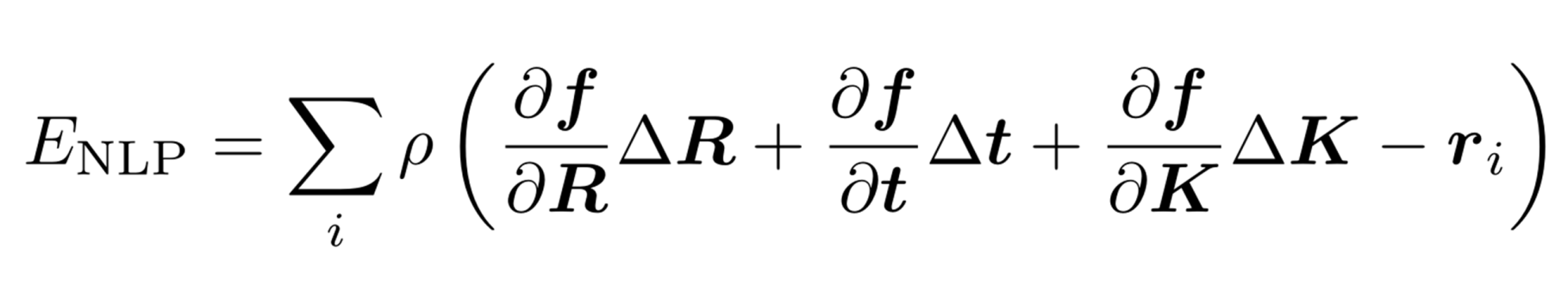 Pose Estimation - Iterative Algorithms
An easier to understand (and implement) version of the above non-linear regression problem can be constructed by re-writing the projection equations as a concatenation of simpler steps
Pose Estimation - Iterative Algorithms
Geometric Intrinsic Calibration
Intrinsic and extrinsic calibration can be computed at the same time
Intrinsic calibration:Internal camera calibration parameters
Extrinsic calibration:Pose of the camera
The classic approach to camera calibration
Calibration patterns
One of the more reliable ways to estimate a camera’s intrinsic parameters
In photogrammetry, it is common to set up a camera in a large field looking at distant calibration targets whose exact location has been pre-computed using surveying equipment
Calibration patterns
Calibration patterns
Span the calibration object as much of the workspace as possible if a smaller calibration rig needs to be used
Estimate the covariance in the parameters to determine the quality of calibration
Vanishing points
A man-made scene with a lot of rectangular objects such as boxes or room walls
Intersect the 2D lines corresponding to 3D parallel lines to compute their vanishing points
Use these to determine the intrinsic and extrinsic calibration parameters
Vanishing points
Vanishing points
Vanishing points
[Speaker Notes: Use dot]
Vanishing points
It is also possible to estimate the optical center as the orthocenter of the triangle formed by the three vanishing points
It is more accurate to re-estimate usingnon-linear least squares
Rotational motion
When no calibration targets are available but you can rotate the camera around its front nodal point 
We can calibrate the camera from a set of overlapping images by assuming that it is undergoing pure rotational motion
Rotational motion
Radial distortion
When images are taken with wide-angle lenses, it is often necessary to model lens distortions such as radial distortion
barrel distortion
pincushion distortion
Radial distortion
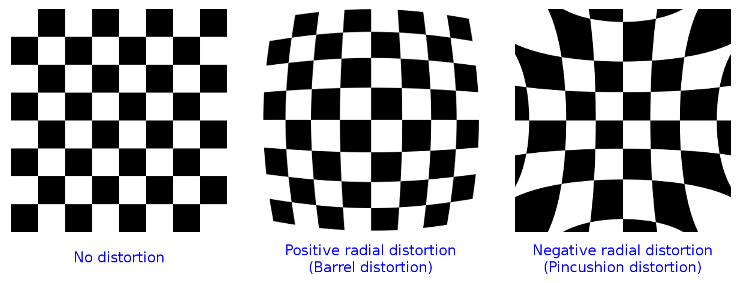 Radial distortion
Radial distortion
A lot of different ways to estimate the radial distortion parameters
One of the simplest and most useful way:
Take an image of a scene with a lot ofstraight lines
Adjust the parameters until all of the lines are straight
Plumb-line method
Radial distortion
Another approach is to use several overlapping images and to combine the estimation of the radial distortion parameters with the image alignment process
Radial distortion
Radial distortion
Sometimes we need more general models of lens distortion
The general approach of either using calibration rigs with known 3D positions or self-calibration through the use of multiple overlapping images of a scene can both be used